Моя профессия – воспитатель     детского сада
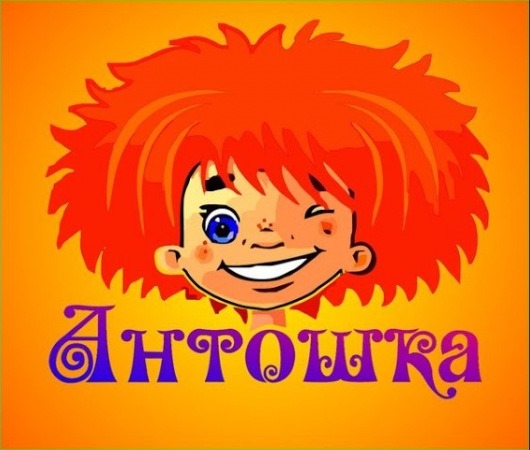 МБДОУ «Детский сад  № 4 Ласточка»  г.АрмянскА
познакомимся:  воспитатель старшей группы  Приходько Наталья Анатольевна
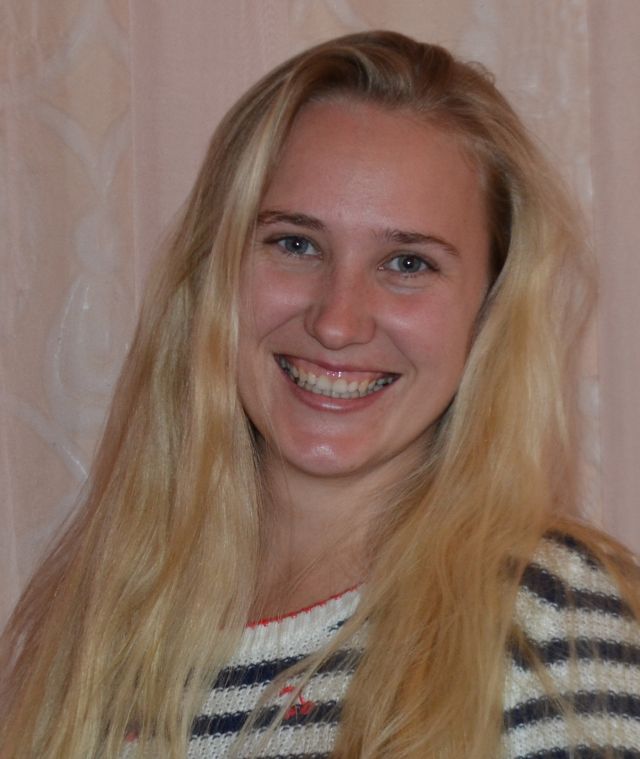 Педагогический стаж 12 лет
Воспитатель I квалификационной категории
Тема самообразованию «Социально-коммуникативные игры как средство развития детей дошкольного возраста»
Воспитатель как гончар, в руках которого мягкая податливая глина превращается в изящный сосуд. И задача воспитателя заполнить этот сосуд  добром, творчеством, знаниями и навыками.
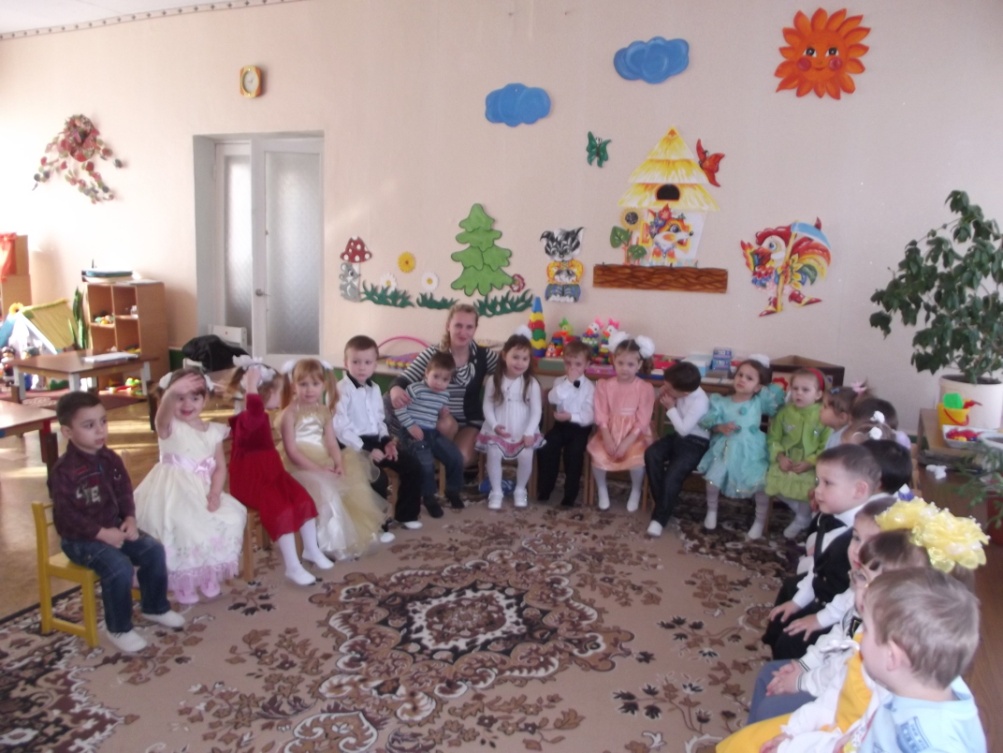 Любовь к детям – самое важное 
качество воспитателя
«Самое лучшее открытие – то, что ребёнок делает сам». Ральф Эмерсон
Высказывания о воспитании и детях
«Лучший способ сделать детей хорошими – это сделать их счастливыми».Оскар Уайльд
«Каждый, кто связан с воспитанием детей, должен найти свой собственный ключик к их сердцам». Лариса Фесюкова
Необходимые качества хорошего воспитателя: 
ДОБРОТА
Воспитатель должен любить маленьких детей, уметь находить с ними общий язык и обладать невероятным терпением.
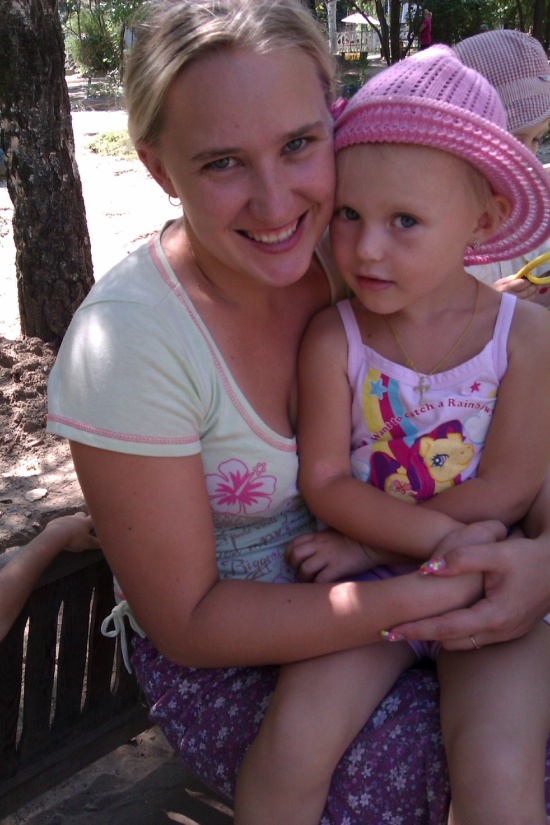 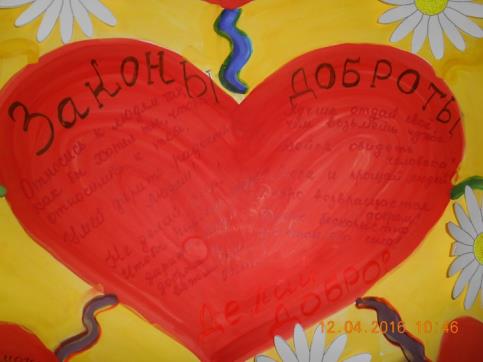 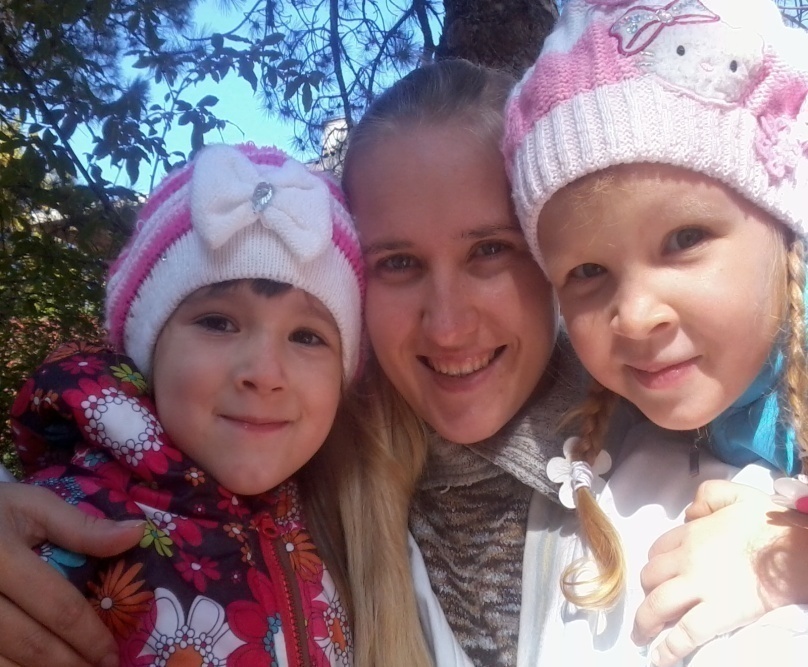 Только к доброму воспитателю дети идут с радостью, любят её, ждут с нетерпеньем, когда вновь отправятся в детский сад.
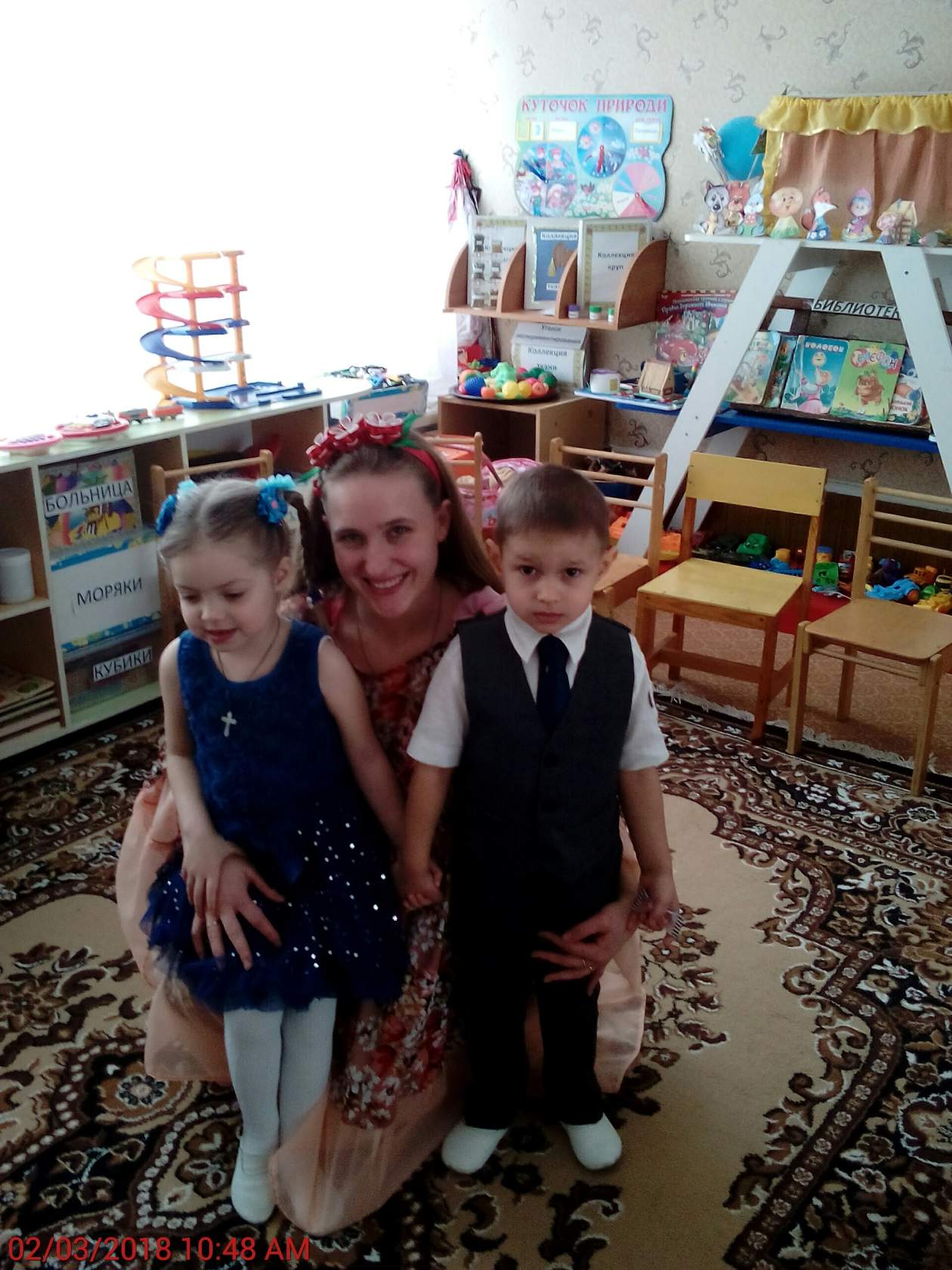 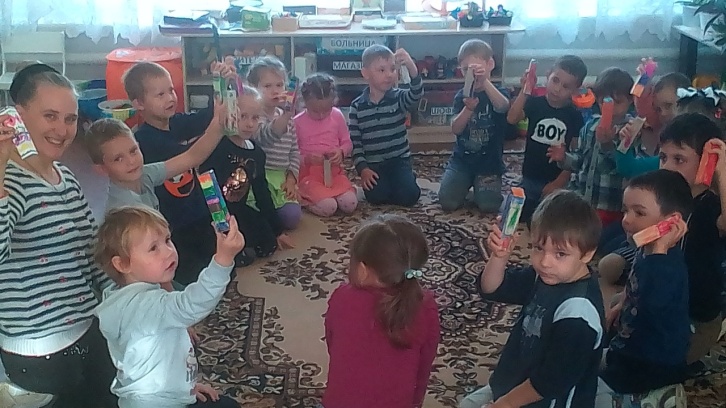 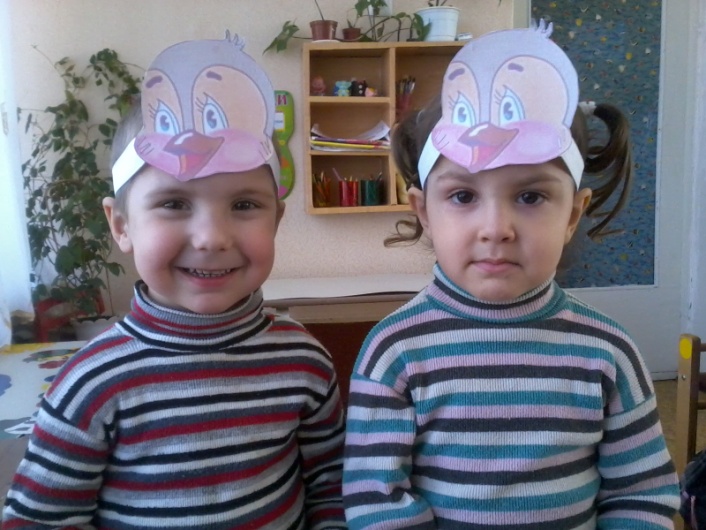 Образование
Воспитатель  постоянно должен совершенствовать своё  мастерство,  используя  достижения  педагогической науки  и передовой практики. Должен идти вперёд, осваивать  инновационные технологии и    нетрадиционные методы.
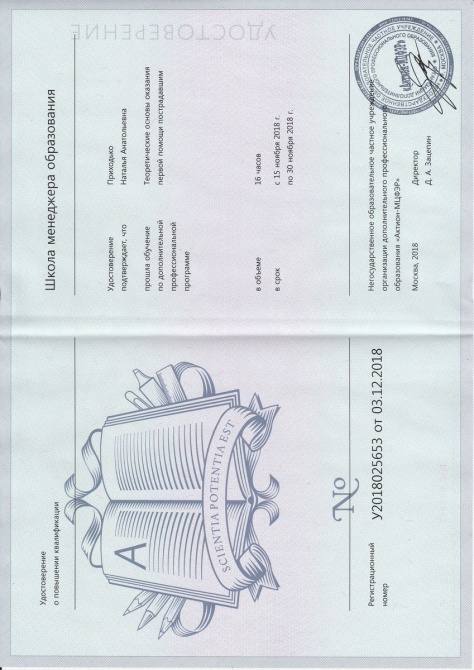 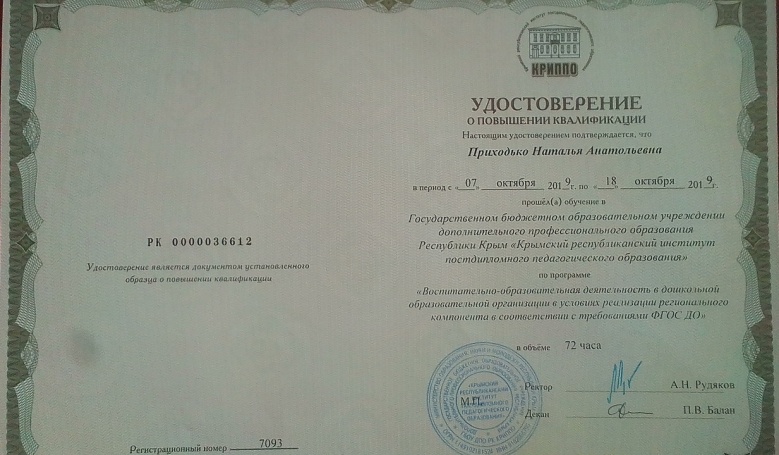 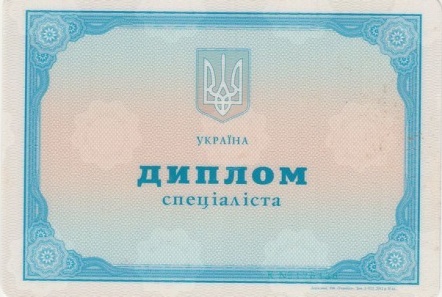 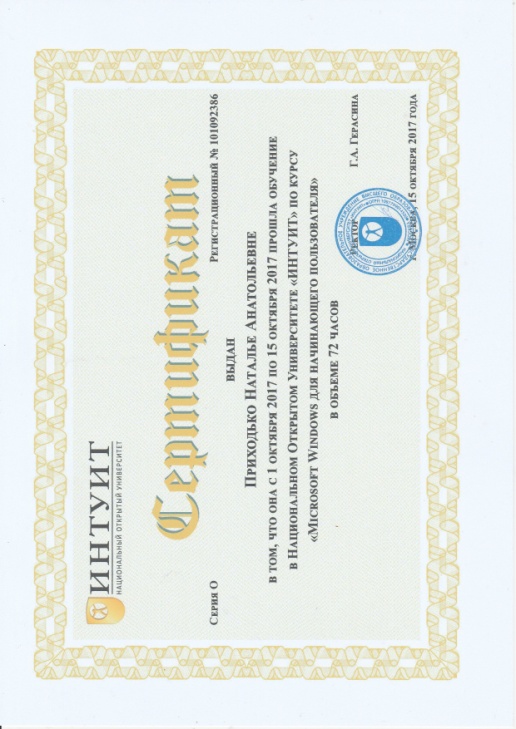 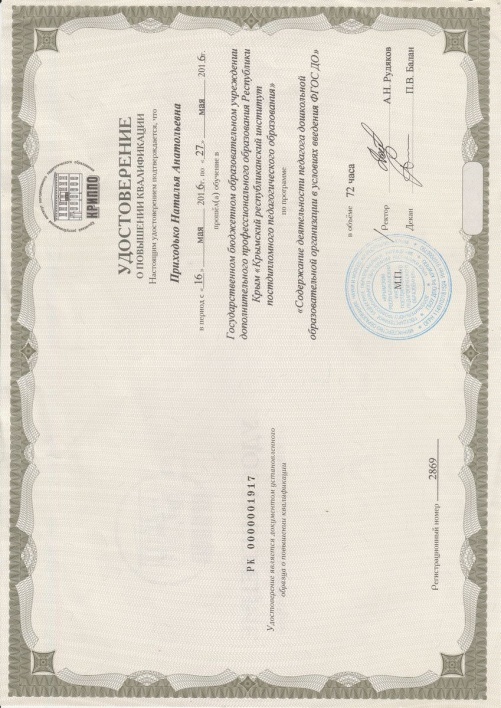 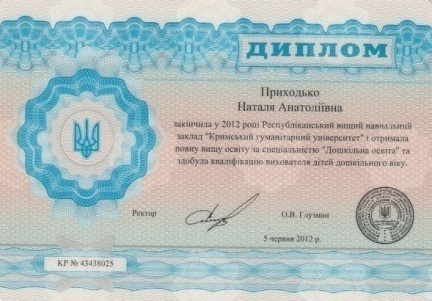 Грамоты
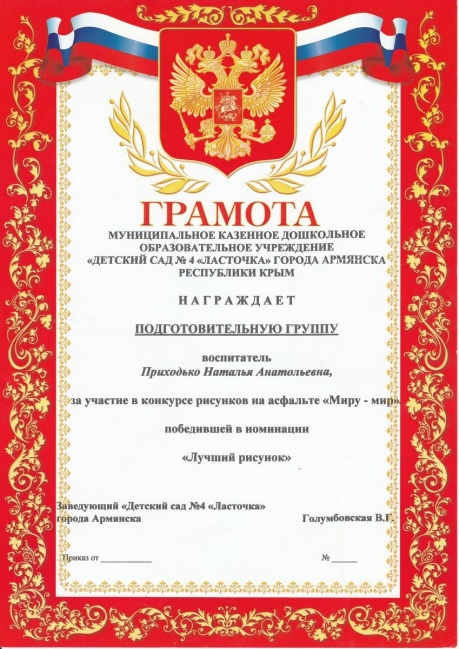 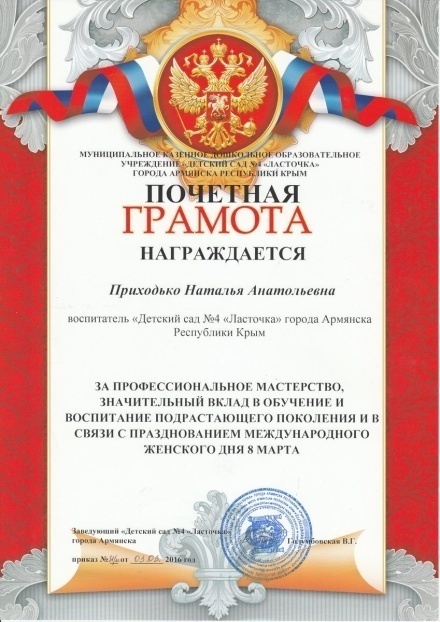 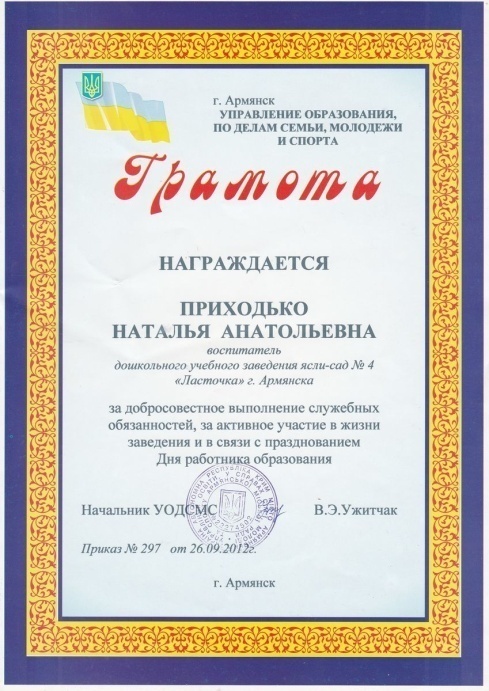 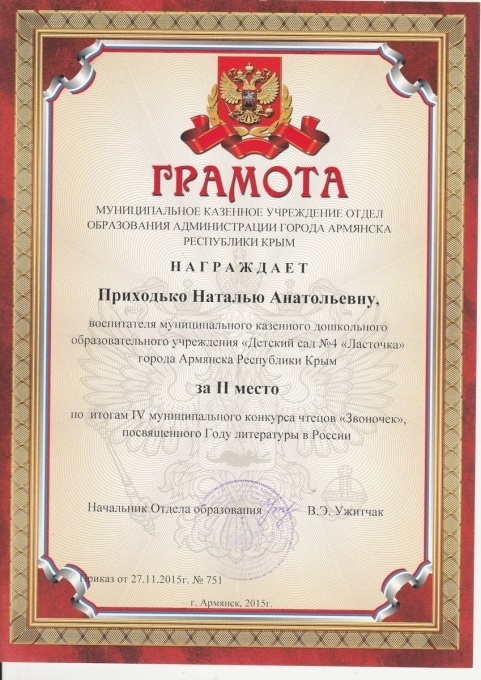 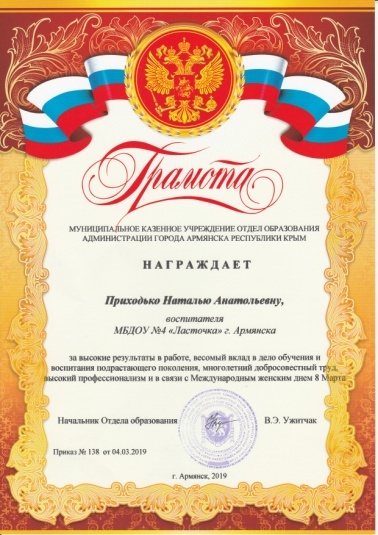 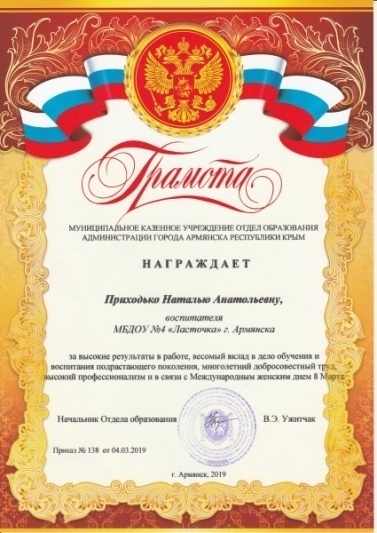 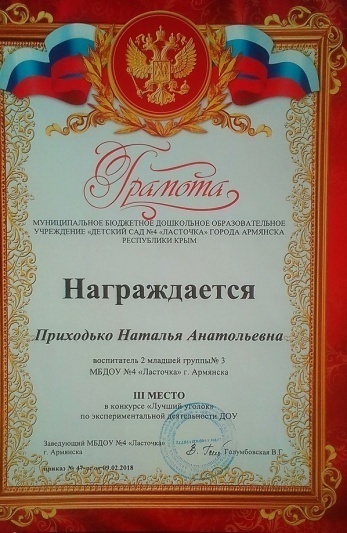 Дипломы
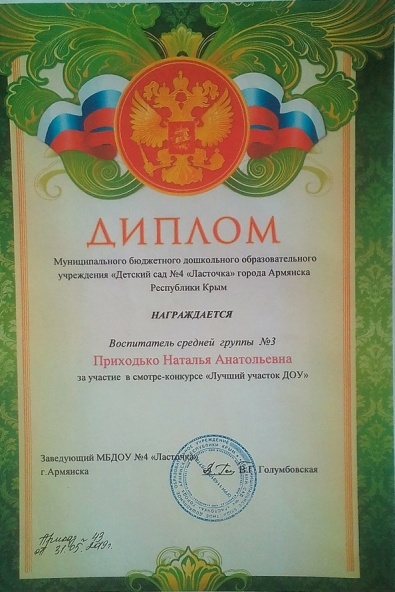 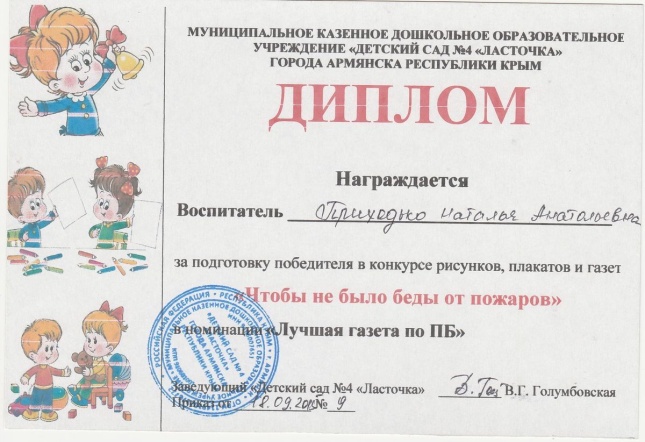 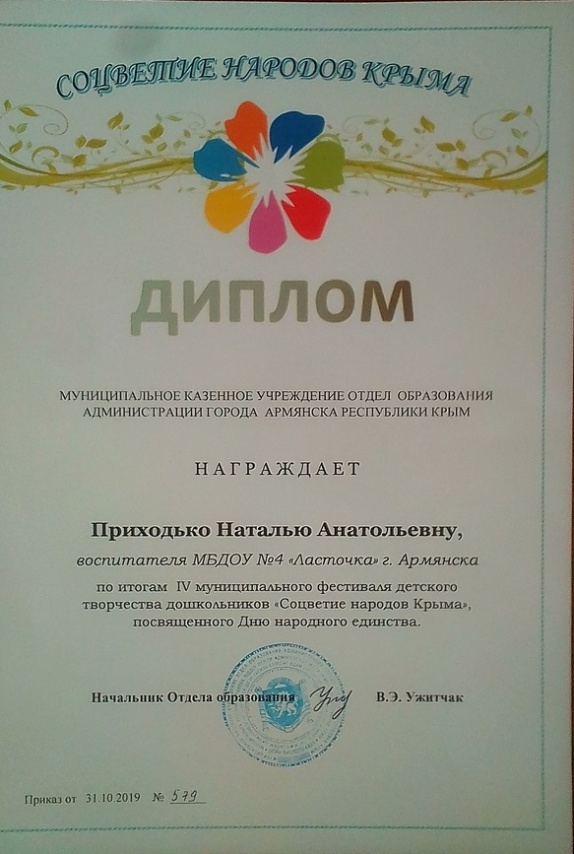 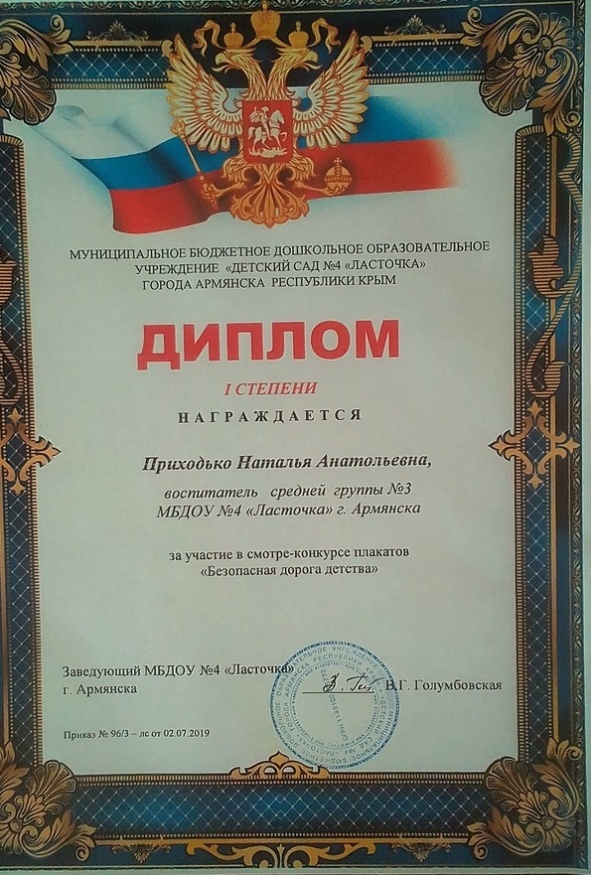 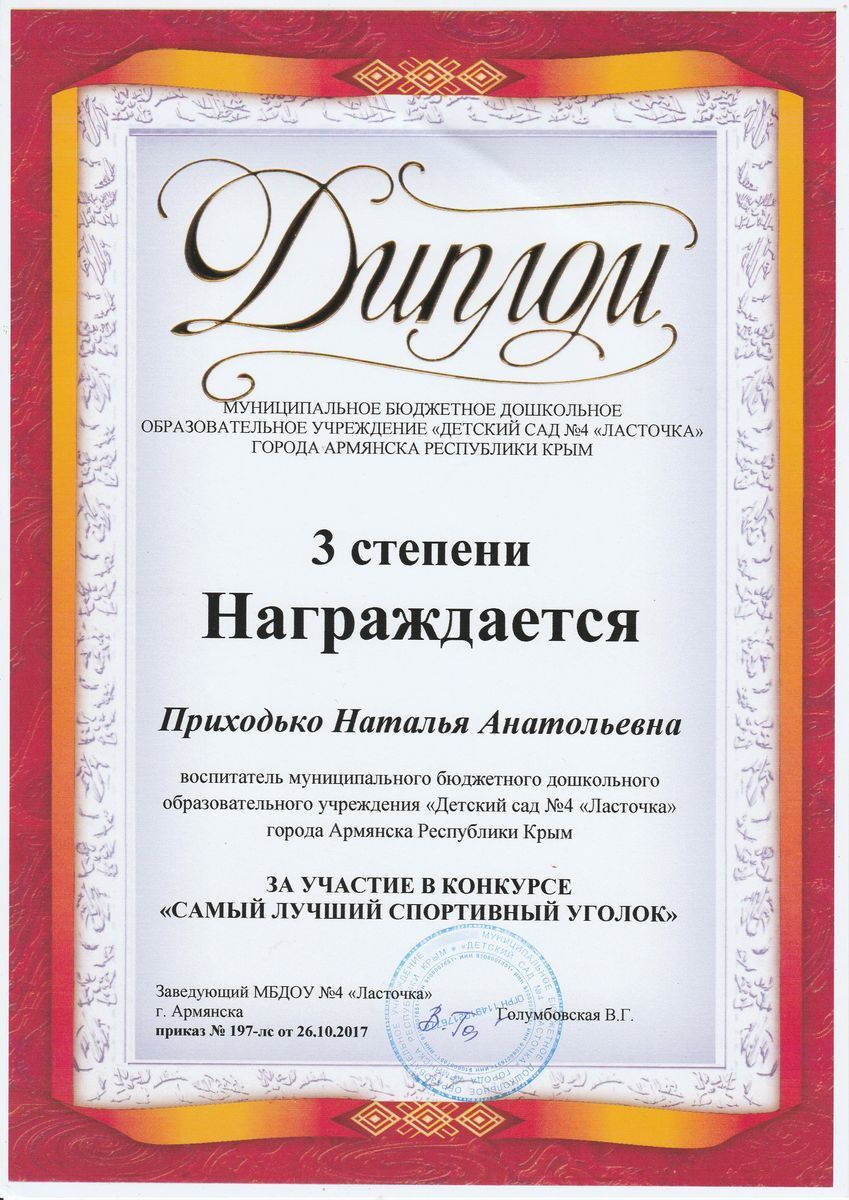 Публикации
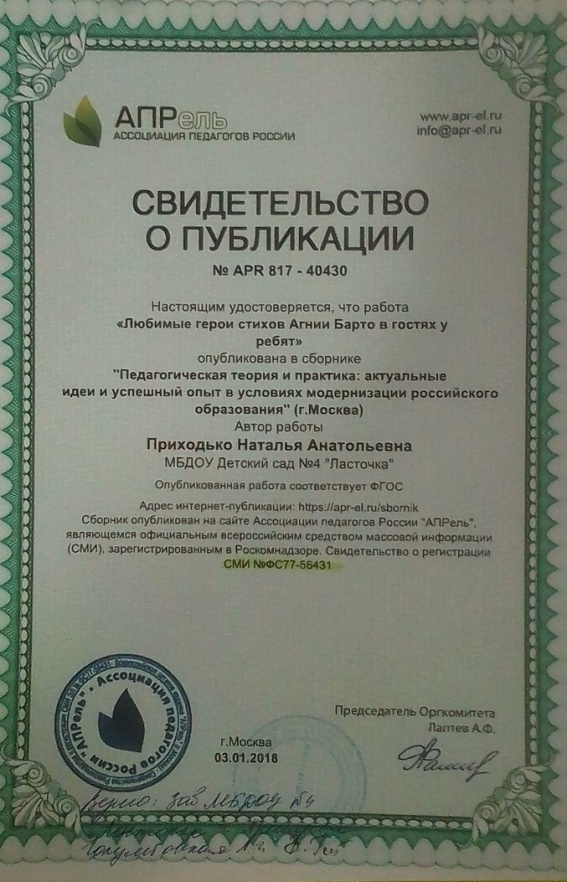 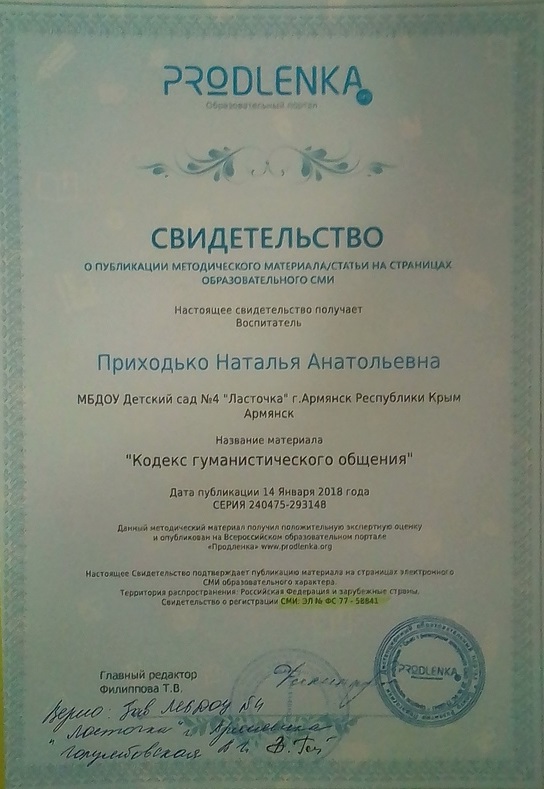 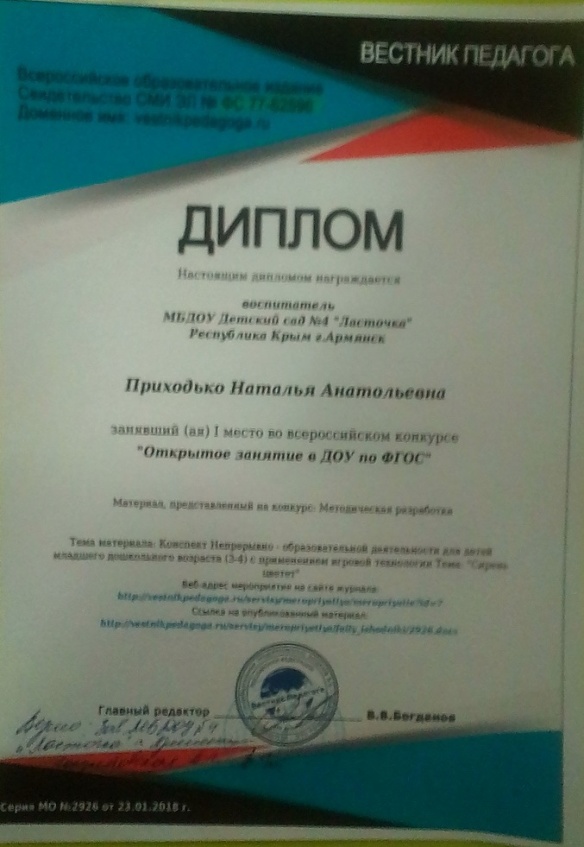 Воспитателю  необходимы  разнообразные знания, чтобы удовлетворять любознательность современного  ребёнка и помогать  ему познавать окружающий мир.
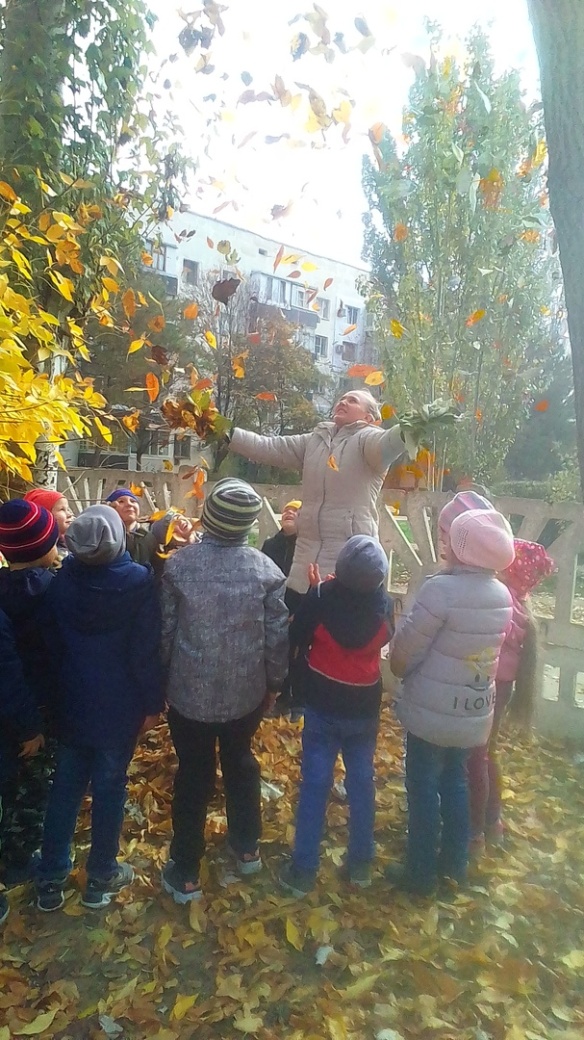 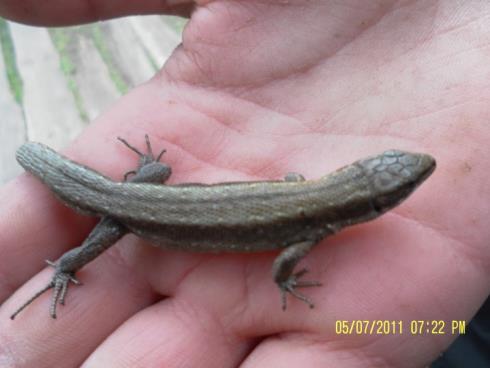 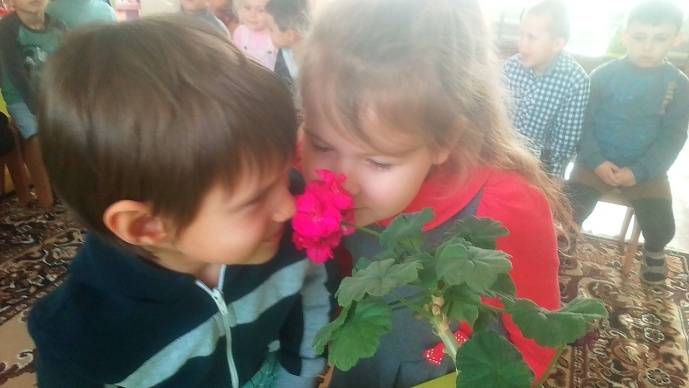 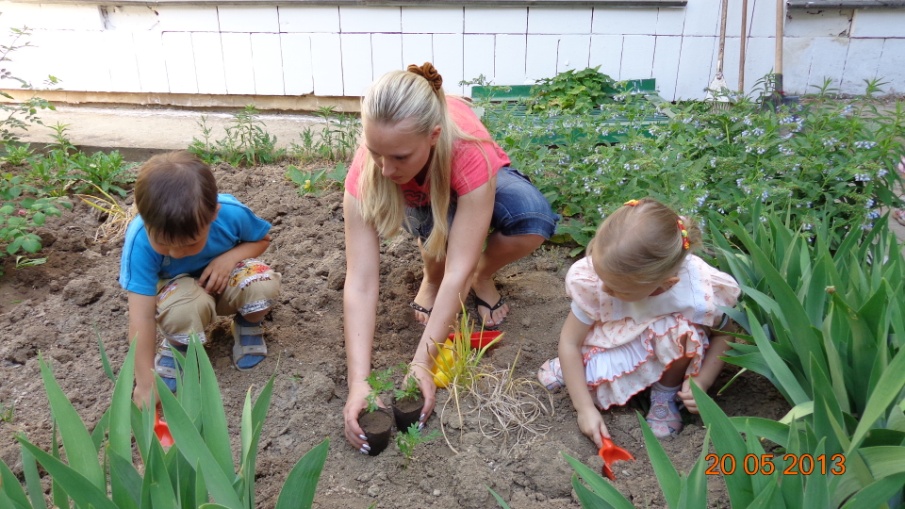 Ответственность.
Воспитатель несёт ответственность за жизнь и здоровье  детей  во время их пребывания в детском саду.
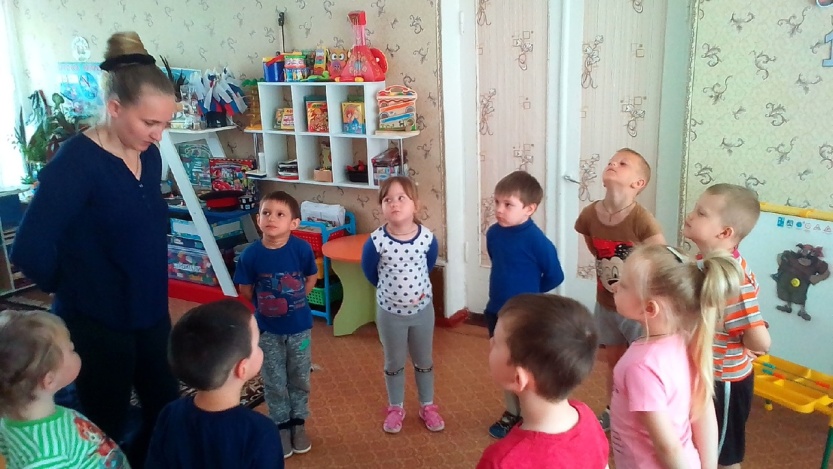 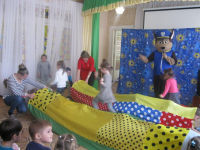 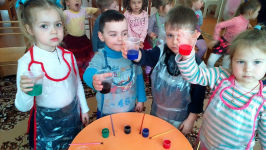 Забота и внимание
Дети очень тонко чувствуют , когда педагог  искренне  интересуется их проблемами.  Хороший педагог  умеет определять  индивидуальные способности малышей.
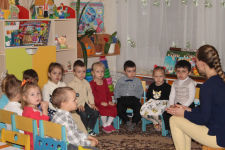 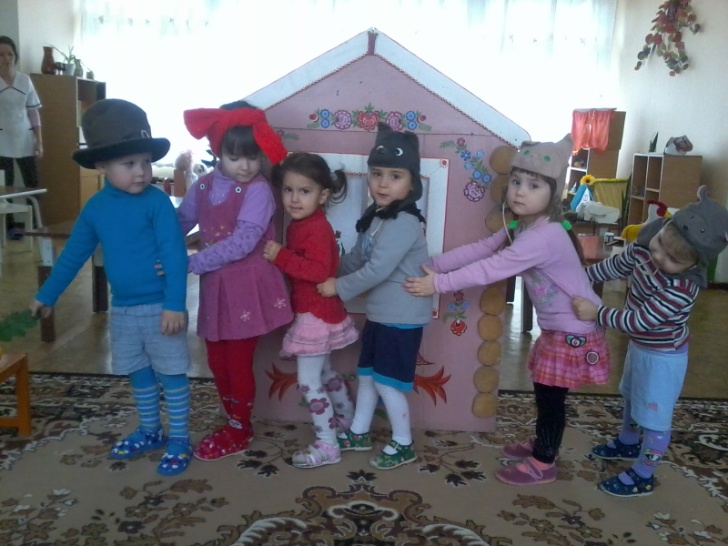 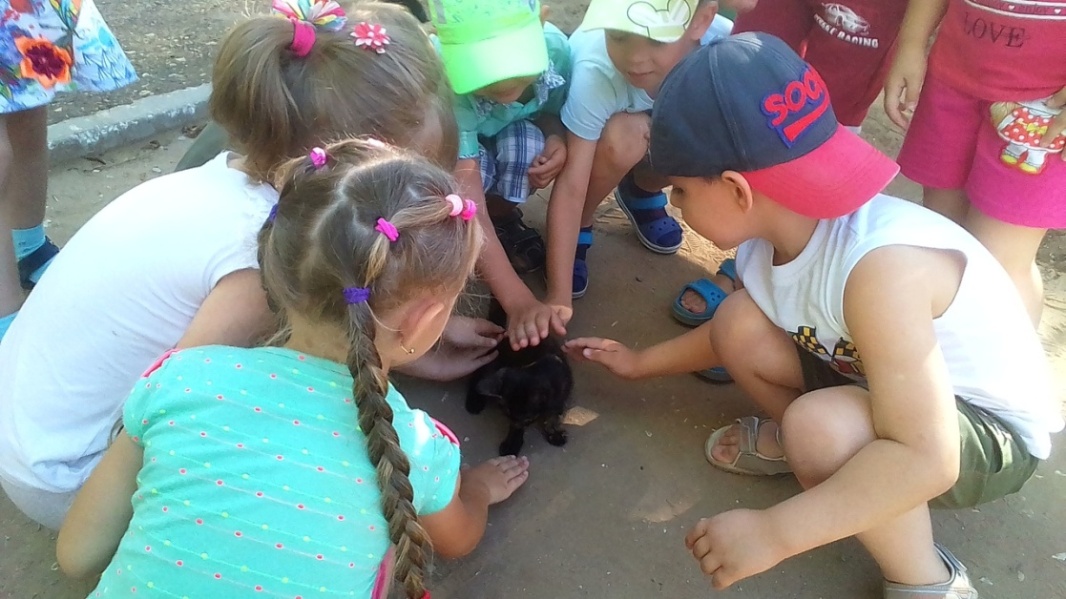 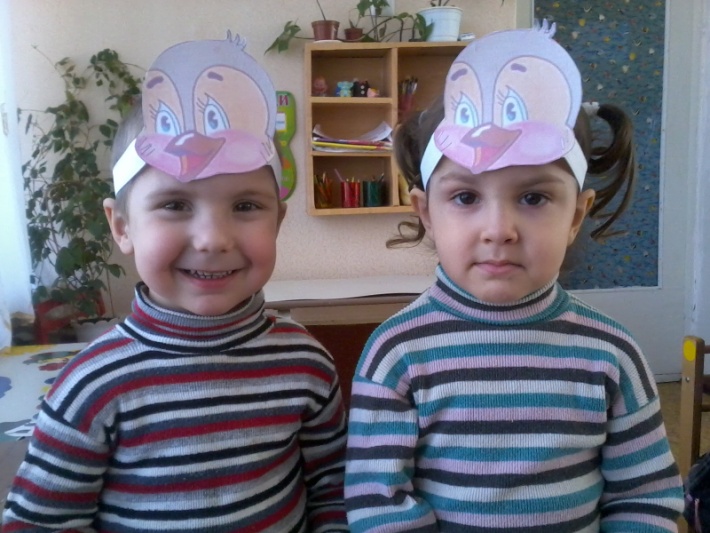 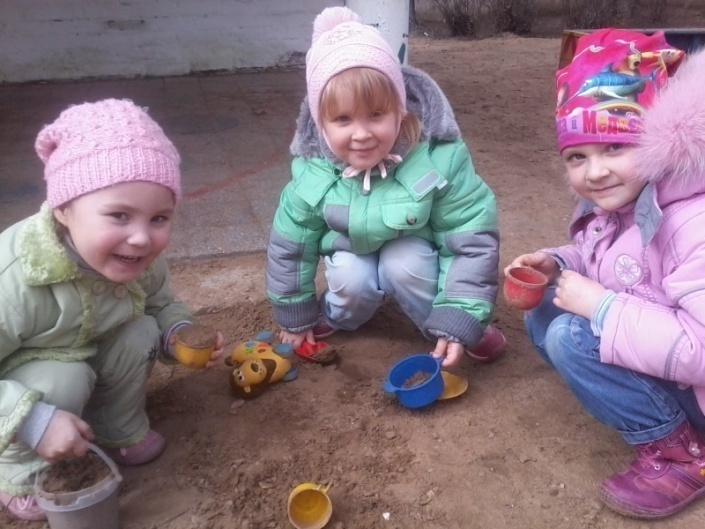 Трудолюбие.
Воспитатель не должен забывать о дисциплине, режиме и других организующих факторах. Он должен формировать у детей усидчивость и трудолюбие.
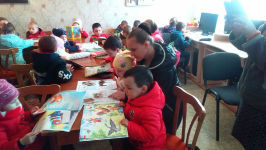 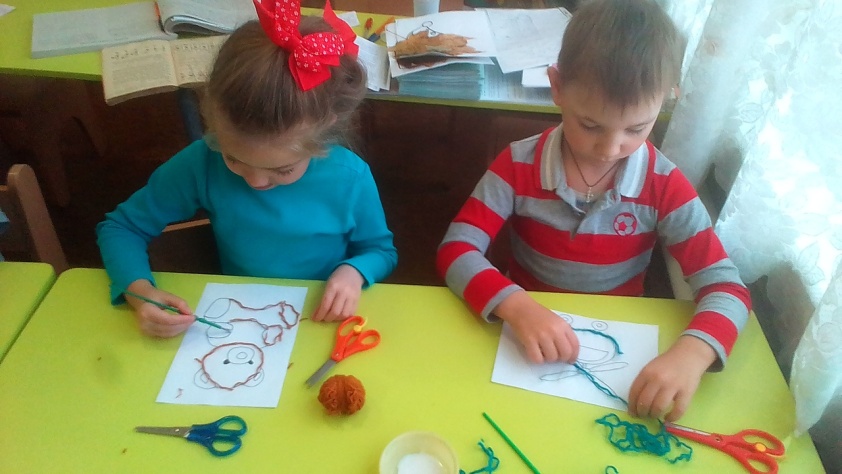 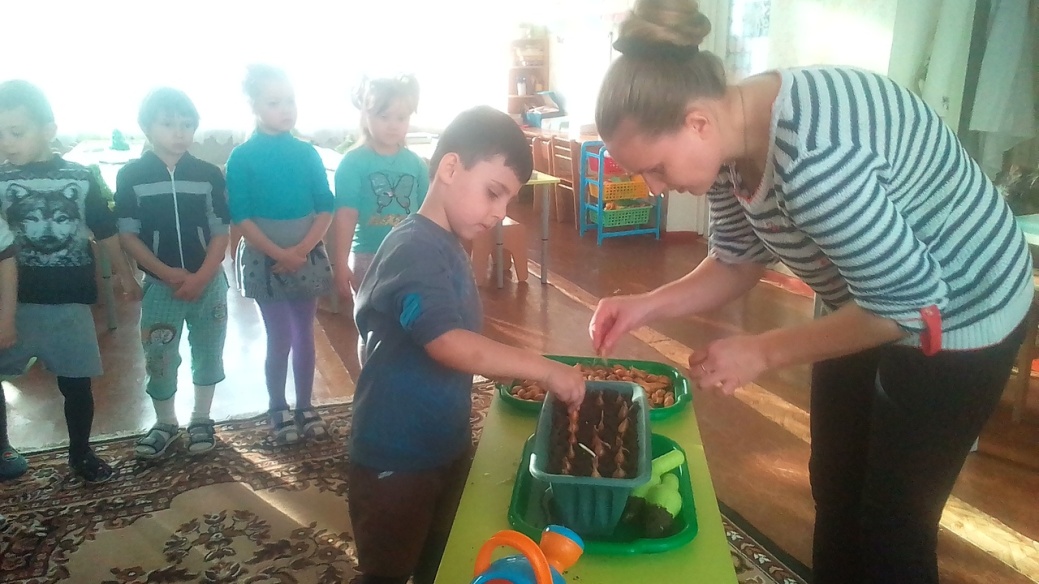 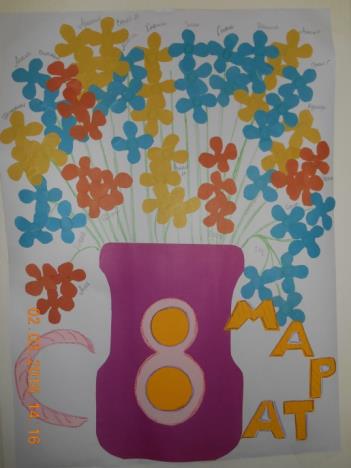 Творчество.
Превращать обычный день ребёнка в праздник с неожиданными сюрпризами
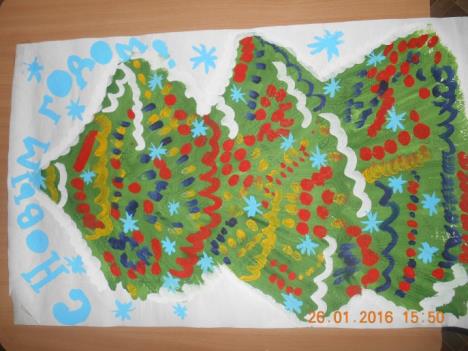 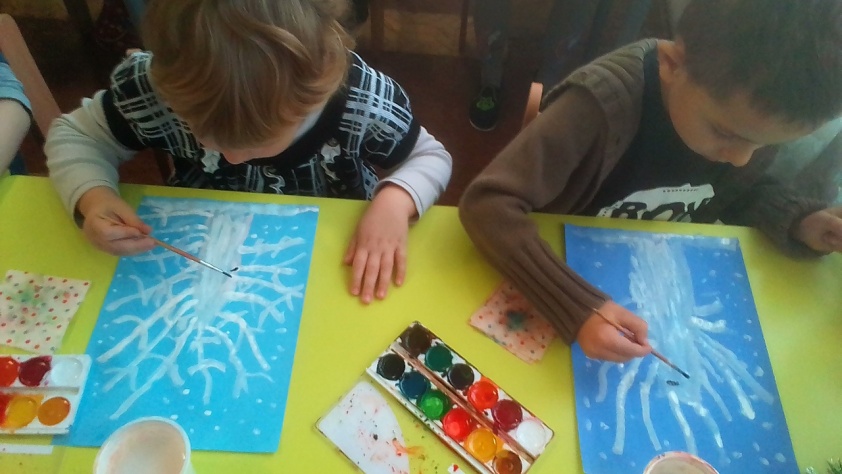 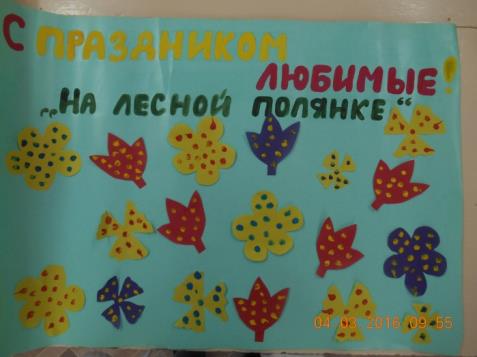 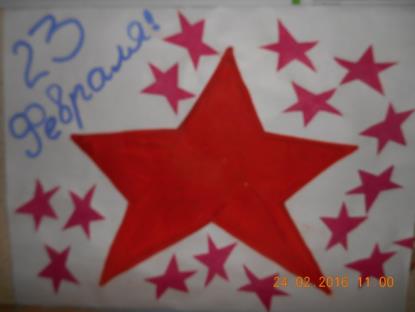 Артистизм.
Умение перевоплощаться, выполнять какую-то роль – помогает найти подход к детям, понять их внутренний мир, раскрыть их способности, таланты, пробудить интерес к творчеству
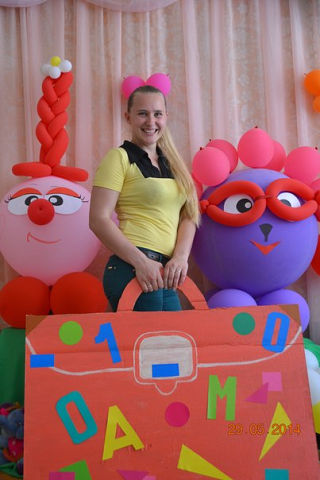 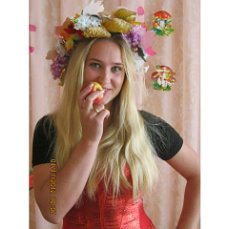 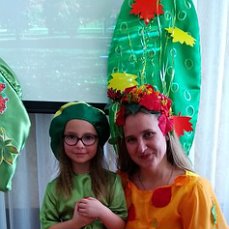 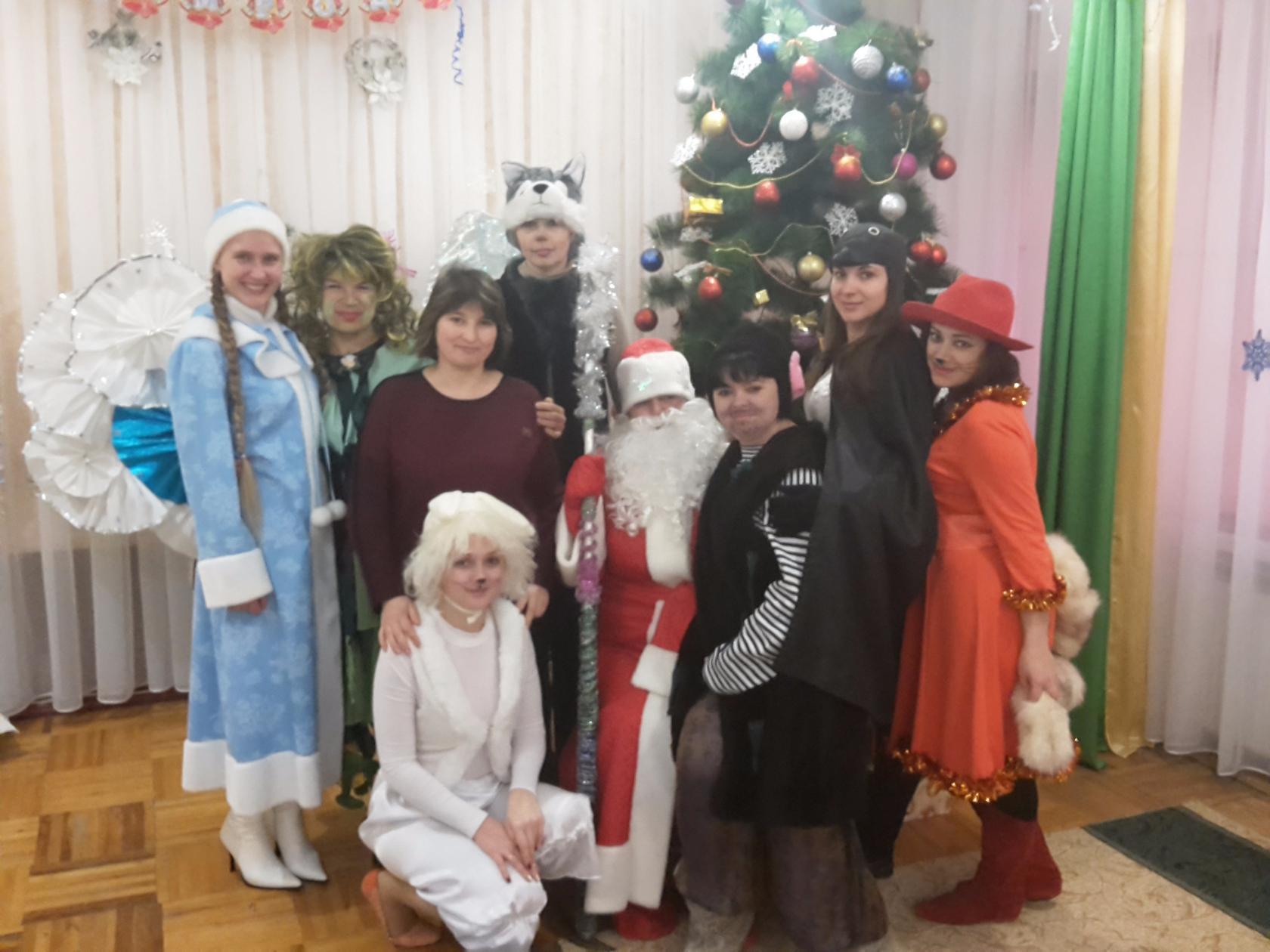 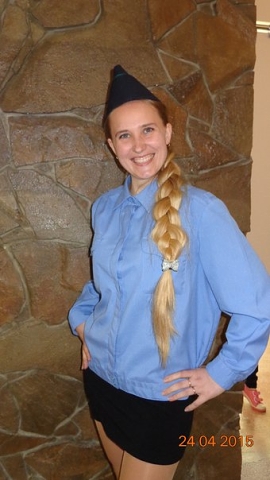 Коммуникабельность.
Воспитатель организует работу детского коллектива и личные отношения детей между собой.
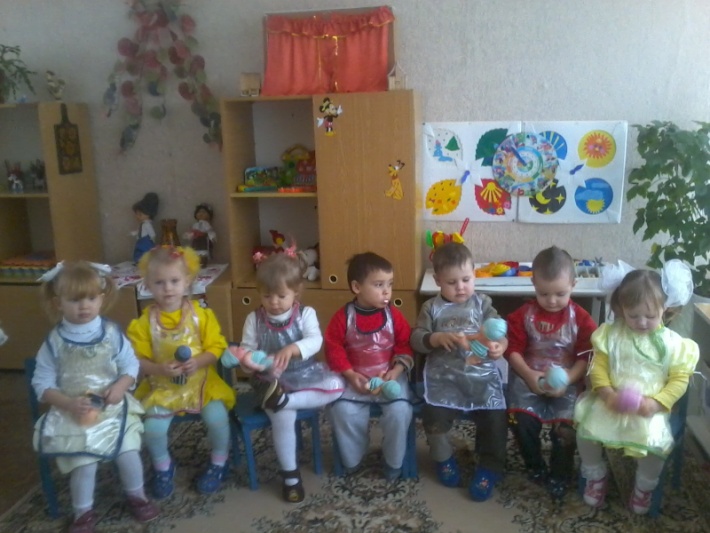 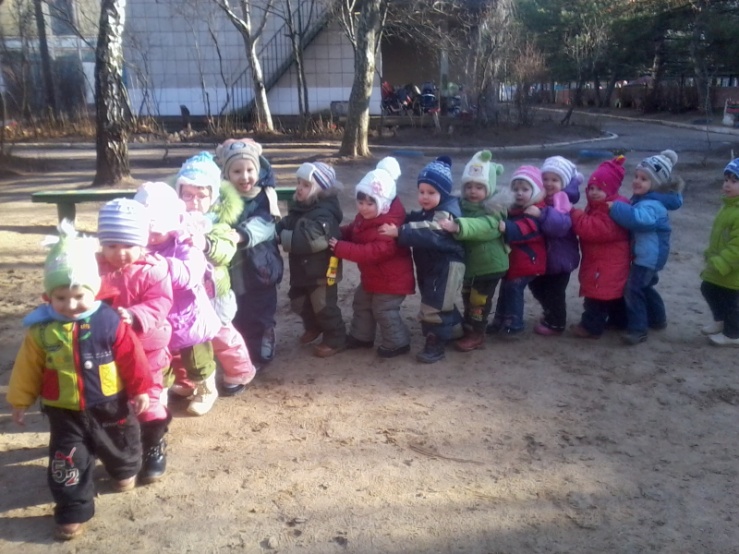 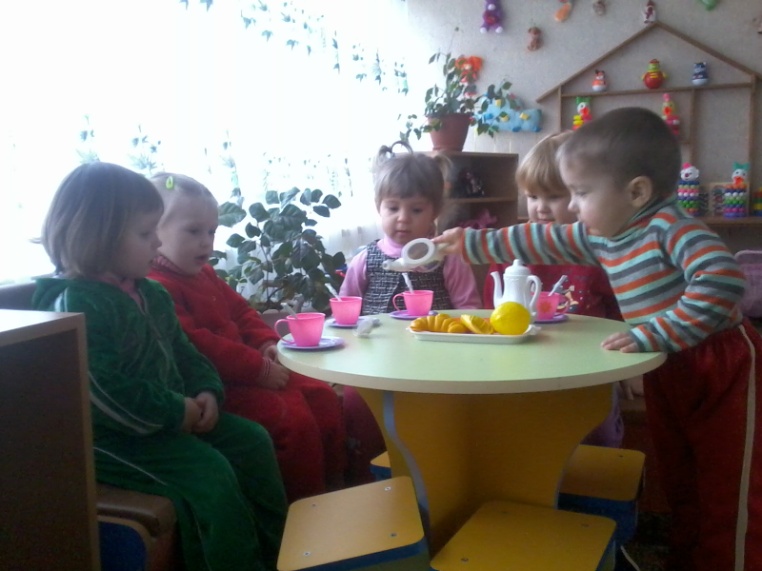 Воспитатель должен общаться с родителями малышей, слышать их пожелания. Считаться с их мнением.
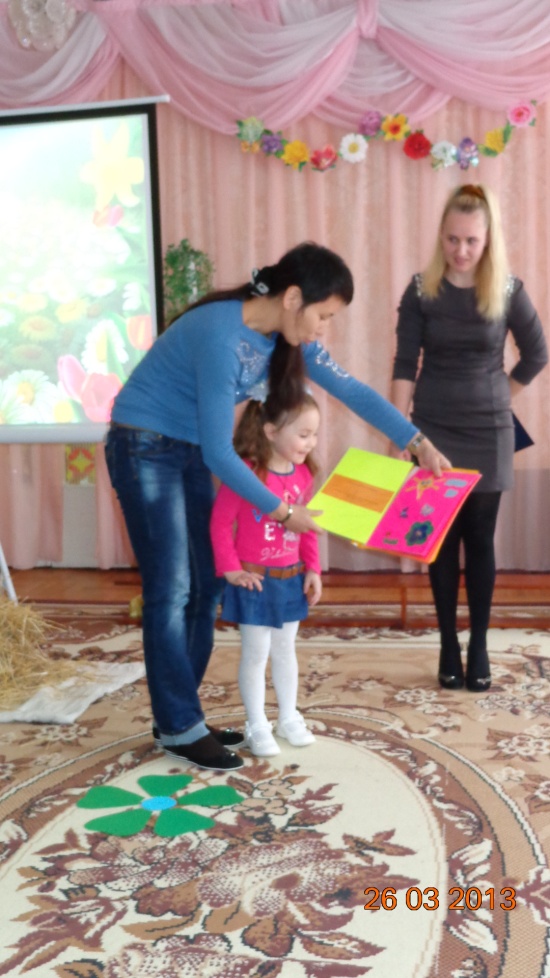 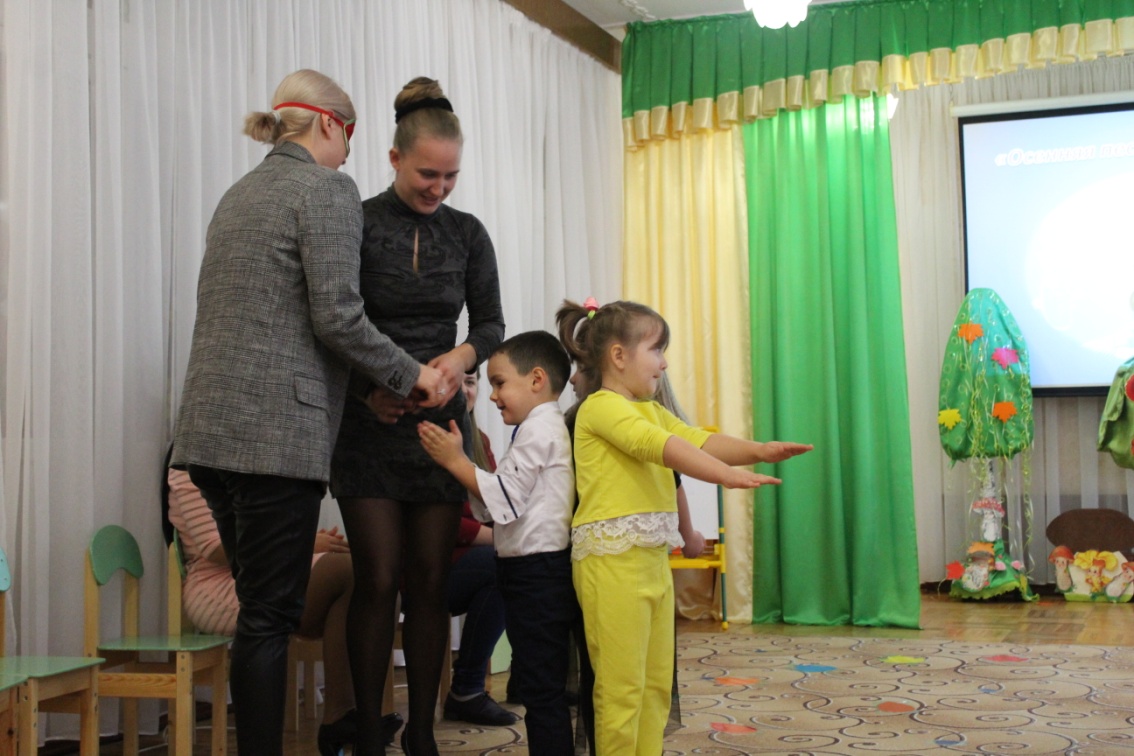 Любовь к детям – важнейшая личностная и профессиональная черта воспитателя, без чего невозможна эффективная педагогическая деятельность.
 Быть воспитателем это призвание! Это значит снова и снова переживать детство с каждым ребёнком, видеть мир его глазами, удивляться и познавать его вместе с ним.